Spaß mit Mathe?
Rostock, 04.02.2008
Prof. Dr. Hans-Dieter Sill
1
Was sollte man in Mathe anders machen?
Den Bezug zur Wirklichkeit erhöhen
An Erfahrungswelt der Schüler anknüpfen
Aufgabenstellungen kritischer hinterfragen
Sinnvolle Genauigkeit stärker beachten
Inhalte nach Ihrer Bedeutung für Alltag und Beruf gewichten, z. B. mehr Gleichungen umstellen, statt Gleichungen lösen; mehr Statistik statt Wahrscheinlichkeitsrechnung
2
Was sollte man in Mathe anders machen?
Spiralförmige, kumulative Lernprozesse von Klasse 1 bis 12 planen, organisieren und gestalten
Linienführungen der zentralen Lernprozesse in Rahmenplänen und Handreichungen ausarbeiten, dazu Voraussetzungen schaffen
Fortbildungskurse durchführen 
mehr Kommunikation in Fachschaften
kein ständiger Lehrerwechsel
3
Was sollte man in Mathe anders machen?
Niveaustufen der Beherrschung zentral planen und damit Stoff-Zeit-Problem lösen
Sicheres Wissen und Können (SWK), dauerhaft: P(richtige Lösung) = 0,8 
Reaktivierbares Wissen und Können (RWK); Inhalte von vorbereiteten Leistungs-erhebungen; Normalverteilung
Exemplarisches Wissen und Können (EWK); eindrucksvolle Beispiele
4
Was sollte man in Mathe anders machen?
Neue Formen der Unterrichtsgestaltung zielgerichtet einsetzen
mehr geeignete offene Aufgaben entwickeln und einsetzen
Schülern mehr Zeit zum selbstständigen und selbstbestimmten Lernen geben  
dazu Fortbildungen für alle und Erfahrungsaustausch organisieren
5
Was sollte man in Mathe anders machen?
Geeignete Elemente der Unterhaltungs-mathematik in den Unterricht integrieren
Bei allem stets die Ziel-Inhalt-Methode-Relation beachten:
nicht:	Lasst all Blumen blühen!
	Greif hier mal hin, greif da mal hin!
	Hauptsache Spaß gehabt!
sondern: Welches mathematische Wissen und
	Können kann damit (besser/schneller) 
	angeeignet/gefestigt/vertieft werden.
6
Was sind unterhaltsame mathematische Aufgaben?
„illustrierte“ formale Aufgaben
Rechenspiele, Rechenwettbewerbe
Zahlenkunststücke, Zaubertricks
Rätsel- und Knobelaufgaben
Aufgaben mit einem überraschenden Ergebnis 
Interessante Begebenheiten und Aufgaben aus der Geschichte der Mathematik
7
Warum sind unterhaltsame Aufgaben so beliebt?
„Wann ist die Freude am größten? - Wenn du das Gewünschte erreichst!“ Thales von Milet
„Die Mathematik … ist so ernst, dass man keine Gelegenheit versäumen sollte, dieses Fachgebiet etwas unterhaltsamer zu gestalten.“ Blaise Pascal
„Mit Speck fängt man Mäuse“ Johannes Lehmann
Sie sprechen das Erlebnismotiv an.
Auch Schüler, die sonst nicht so gut sind, 	haben Spaß daran.
8
Wann sollte man unterhaltsame Aufgaben einsetzen?
Im normalen Lernprozess: Aufgaben mit überraschendem Ergebnis, historische Aufgaben und Betrachtungen, „illustrierte“ Aufgaben
In täglichen Übungen:intelligentes Kopfrechentraining
In 3 - 5 Minuten am Ende einer Stunde als Belohnung für schnelles Arbeiten und gute Disziplin, auch Aufgaben von Schülern:Scherzaufgaben, Zaubertricks, Rätsel, 	Knobelaufgaben, u. a.
9
Aufgaben mit überraschendem Ergebnis
Kuriose Rechnungen
Überraschungen am Kreis
Überraschungen mit der Ähnlichkeit
Überraschungen in der Algebra
10
Kuriose Rechnungen
Kl. 5, schriftliche Rechenverfahren:
1738 · 4 = 		(6952)
186 · 39 = 		(7254)
198 · 27 = 		(5346)
11 · 11 =		(121) 111 · 111 =		(12321) 1111 · 1111 = 	(1234321)
Berechne und vergleiche:
12 · 42 und 21 · 24		(504)
24 · 84 und 42 · 48 	(2016)
47 + 2 und 47 · 2		(49, 94)
497 + 2 und 497 · 2	(499, 994)
11
Überraschungen am Kreis
Kl. 7, Winkel am Kreis:
Kreistraining beim FußballDer Trainer einer Fußballmannschaft stellt seine Spieler im Kreis auf und übt das Schießenauf das leere Tor.Welcher der SpielerA bis E hat die besteSchussposition?
12
Überraschungen mit der Ähnlichkeit
Ein Hühnerei soll einer Portion Rührei entsprechen. Ein Straußenei ist etwa dreimal so groß wie ein Hühnerei. Wie viele Portionen Rührei bekommt man aus einem Straußenei?
Wie viele Sektgläser kann man mit einem vollen Sektglas halbhoch füllen?
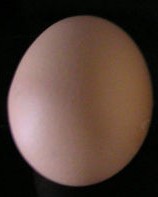 13
Überraschungen in der Algebra
Kl. 8, Termumformungen
Wo steckt der Fehler?
		  -20 = -20	     16 – 36 = 25 - 4516 - 36 + 20,25 = 25 - 45 + 20,25	 (4 – 4,5)² = (5 – 4,5)² 	      4 – 4,5 = 5 – 4,5		      4 = 5
		  a = b 	| · a		a² = ab 	| + a²- 2aba² + a² - 2ab = ab + a² - 2ab      2 (a² - ab) = a² - ab | : (a² - ab)		  2 = 1
14
Intelligentes Kopfrechentraining
„Use it or lose it.“
Form des „intelligenten“ Übens
Einsatz in täglichen Übungen ab Kl. 5
Möglichkeiten:
Rechenspiele
Rechenvorteile
Fortsetzen von Zahlenfolgen
Vergleichen der Eigenschaften von Zahlen
15
Spiel 40
Einsatz: Kl. 5 bis 12
Ziele: 
Kopfrechenfertigkeiten
Realisieren von Termstrukturen
Regeln: 
Lehrer würfelt mit 4 Würfeln, schreibt Zahlen an
Schüler bilden aus den vier Zahlen und allen Rechenoperationen, Klammern usw. einen Term, der den Wert 40 hat; Beispiele
Wer als erster einen Term gefunden hat, erhält 2  Punkte, wenn der Term richtig ist, sonst einen Minuspunkt. Der Term wird angeschrieben.
Kann 40 nicht erreicht werden, einen Punkt für den Term, der am dichtesten bei 40 liegt
16
Beispiele Spiel 40
Würfelergebnis: 1  3  5  6 
	Möglichkeiten:   (3 + 5)·(6 – 1); 5·(6 + 3 – 1)
Würfelergebnis: 2  3  4  6
	Möglichkeiten:   2 · 3 · 6 + 4; (3 + 4) · 6 - 2
Würfelergebnis: 3  4  5  5
	 Möglichkeiten: 5 · 4 · (5 – 3);
17
Rechenvorteile:
Einsatz: ab Kl. 5
Multiplikation und Division mit 5 und 25
284 · 5 = 284 : 2 · 10 = 1420
1350 : 5 = 1350 : 10 · 2 = 270
28 · 25 = 28 : 4 · 100 = 700
3100 : 25 = 3100 : 100 · 4 = 124
Kreuzweise Multiplikation
 	27 · 34 			       7 ∙ 4 = 28  
 					       2 ∙ 4 + 3 ∙ 7 + 2 = 31
    				       2 ∙ 3 + 3 = 9 
						27 · 34 = 918
18
Fortsetzen von Zahlenfolgen
Einsatz: ab Kl. 5
Ziele: 
Kopfrechenfertigkeiten
Beweglichkeit des Denkens
Vorbereitung Berufseinstellungstest
Beispiele: 
Setze jede Folge um vier Glieder fort.a) 9; 20; 31; 42; …	b) 64; 58; 52; 46; …c) 33; 8; 44; 10; …	d) 18; 23; 29; 36; …
19
Fortsetzen von Zahlenfolgen
20
Vergleichen der Eigenschaften von Zahlen
Fünf  Zahlen haben jeweils eine gemeinsame Eigenschaft. Welche Zahl nicht?Gib die Eigenschaft und die Zahl an.
{4; 8; 24; 33; 42; 44}			
{15; 25; 40; 50; 60; 72}
{7; 14; 28; 49; 57; 98}
{12; 24; 32; 42; 66; 90}
{13; 19; 21; 28; 49; 97}
{16; 25; 27; 49; 64; 81}
21
5 Minuten Knobeleien
Auswahlkriterien:
Beitrag zu Zielen des MU
Für jeden in max. 15 Minuten lösbar
Möglichkeiten:
Kuriose Zahldarstellungen 
Zahlenkunststücke und Zaubertricks
Magische Figuren und Kryptogramme
Interessantes aus der Geschichte der Mathematik
Scherzaufgaben, Witze
22
Kuriose Zahldarstellungen
Einsatz: ab Kl. 5
Ziele: 
Kopfrechenfertigkeiten 
Realisieren von Termstrukturen
Festigen aller Rechenoperationen
Aufgabenbeispiele
Stelle die Zahlen von 1 bis 10 unter Verwendung von 4 mal der Ziffer 7 dar.
Stelle die Zahl 6 mit jeweils 3 mal der Ziffer 1; 2; 3; 4; 5; 6; 7; 8 oder 9 dar.
Stelle die Zahl 3 mit 12 Fünfen dar.
23
Zahlenkunststücke
Tricks mit festen Ergebnissen 
Man denke sich eine natürliche Zahl kleiner als 10, multipliziere sie mit 4, addiere zum Ergebnis 3 und multipliziere die Summe mit 3. Dann wird das Doppelte der gedachten Zahl subtrahiert, die erste Ziffer des Ergebnisses gestrichen, zum verbliebenen Rest 7 addiert und aus der Summe die Quadratwurzel gezogen.
24
Zahlenkunststücke
Man denke sich eine beliebige dreistellige Zahl und bilde die Summe der Quadrate aller Ziffern. Von dieser Zahl bilde man erneute die Summe der Quadrate aller Ziffern usw. Wird dabei die Zahl 1 erreicht, setze man mit 2 fort. Dies wiederhole man mindestens 10-mal.
25
Zahlenkunststücke
Erraten von gedachten Zahlen
Man denke sich ein beliebiges Datum (Tag und Monat), multipliziere die Zahl, die den Tag angibt, mit 3 und addiere zu diesem Produkt 7. Die erhaltene Summe wird verdreifacht und die Tageszahl addiert. Die so ermittelte Zahl wird mit 10 multipliziert und dazu die Monatszahl addiert.Man nenne mir das Ergebnis und ich ermittle das Datum.
26
Zahlenkunststücke
Man bilde das Produkt einer beliebigen einstelligen Zahl mit 9, subtrahiere das Ergebnis vom Zehnfachen des Alters und nenne mir das Ergebnis!Ich ermittle daraus das Alter. 
Man multipliziere sein Alter mit einer beliebigen einstelligen Zahl, addiere zu diesem Produkt die Summe aus Alter und der gedachten Zahl und nenne mir das Ergebnis. Ich ermittle aus dieser einen Zahl sowohl das Alter als auch die gedachte Zahl.
27
Zahlenkunststücke
Man nehme eine beliebige vierstellige Zahl, bei der nicht alle vier Ziffern gleich sind und ordne die vier Ziffern der Größe nach absteigend. Von der so entstehenden Zahl subtrahiere man die Zahl, die bei aufsteigender Anordnung der Ziffern entsteht. Ergibt sich als Differenz eine Zahl mit weniger als 4 Ziffern, werden für die fehlenden Ziffern Nullen verwendet. Mit der neuen Zahl wird die Rechnung wiederholt.
Erhält man irgendwann stets die gleichen Ziffern?
Geht das auch für dreistelligen und fünfstelligen Zahlen?
28
Scherzaufgaben
Ein Graben ist einen Meter tief, neun Meter lang und zwei Meter breit. Wie viel Kubikmeter Erde müssen aus diesem Graben gebuddelt werden? 
Ein Wächter bewacht ein Tor. Es darf nur eintreten, wer die richtige Antwort weiß. Der Wächter fragt den ersten: „Was ist die Antwort auf 8?“ Er sagt 4 und wird durchgelassen. Der Wächter fragt den zweiten: „Was ist die Antwort auf 16?“  Der zweite sagt 8 und wird durchgelassen. Als der nächste kommt, fragt der Wächter: „Was ist die Antwort auf 12?“ Er sagt 6 und wird nicht durchgelassen. Was hätte er antworten müssen?
29
Lustige Schülerlösungen
30